나 당신을
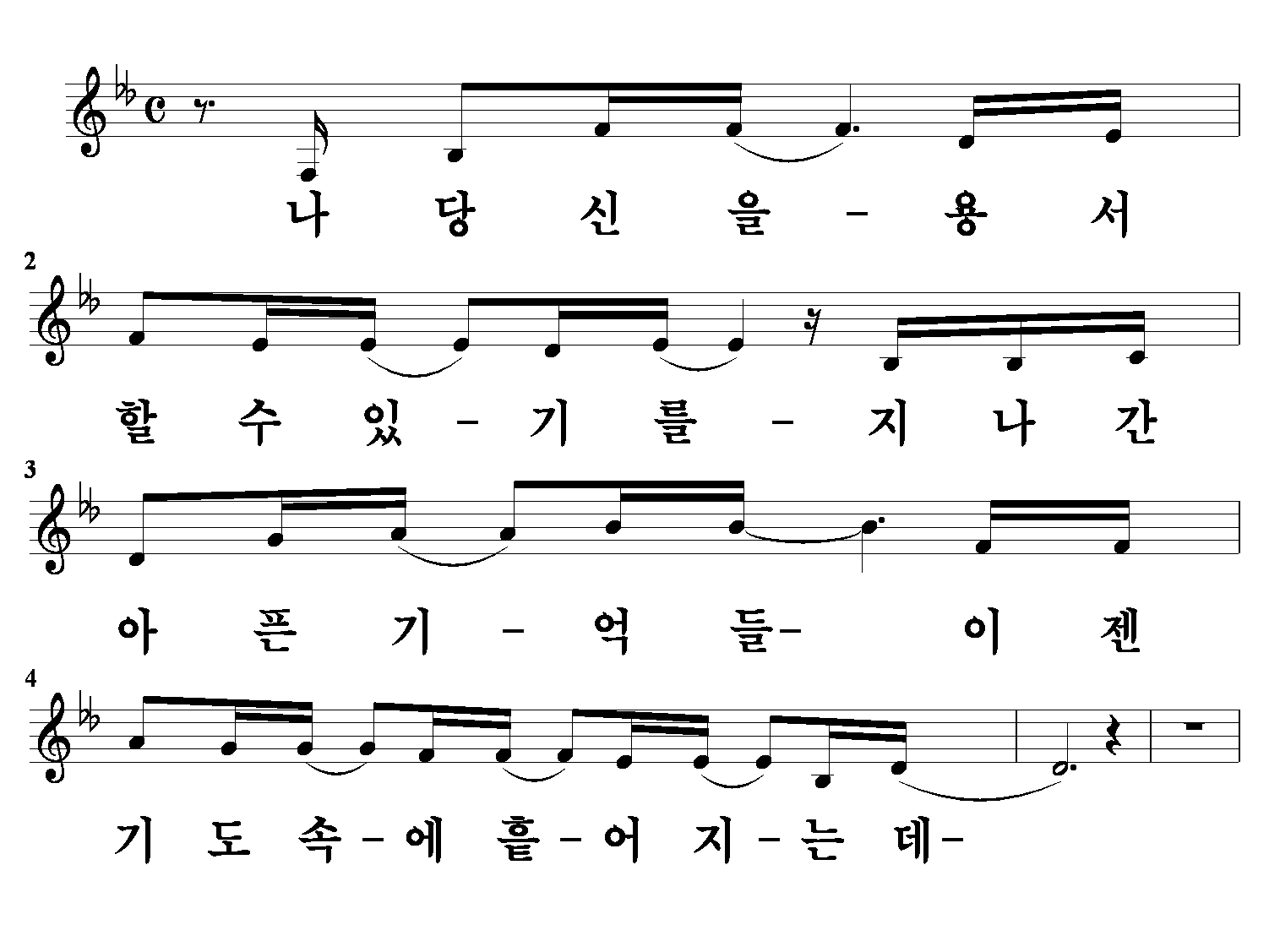 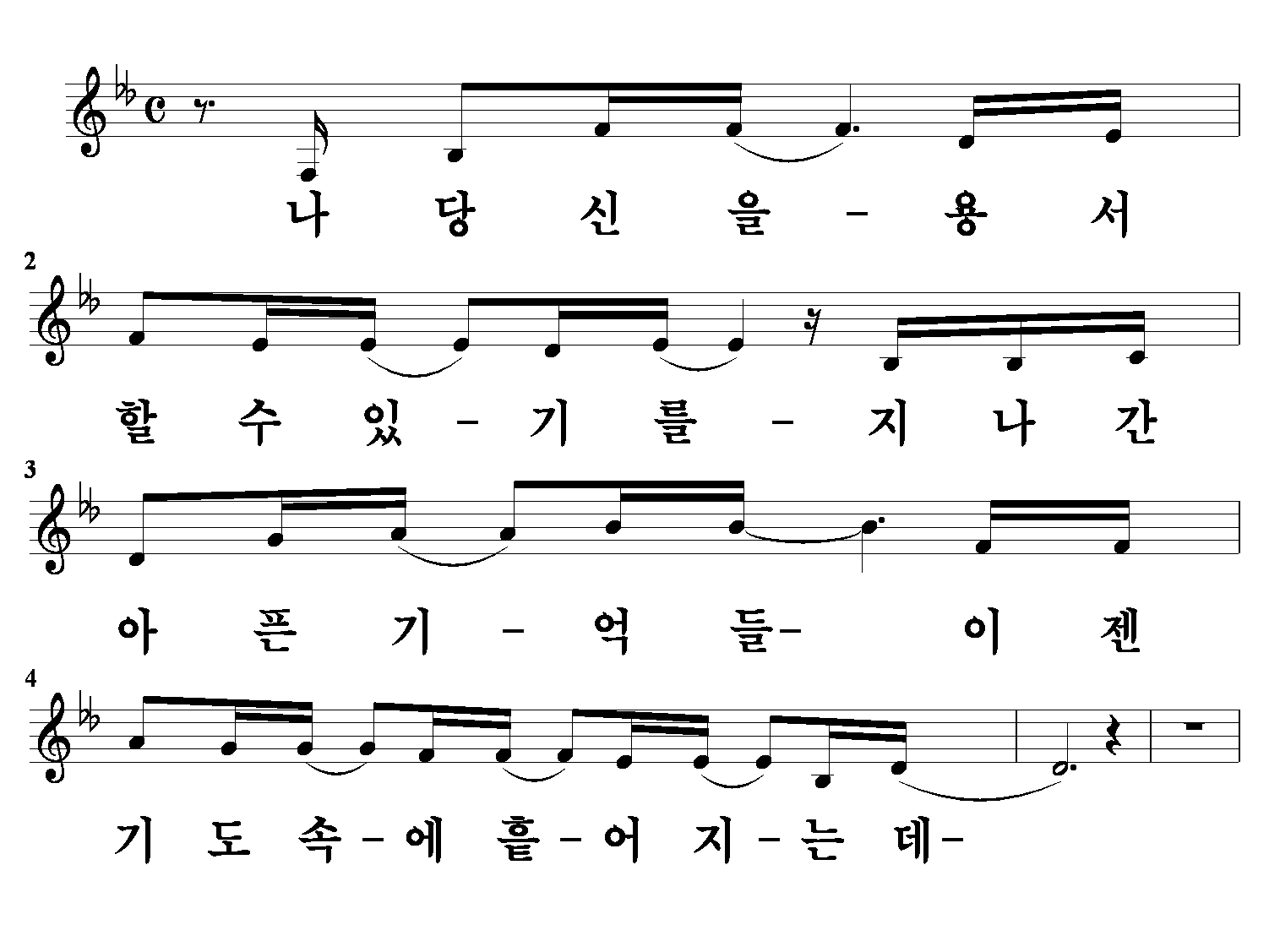 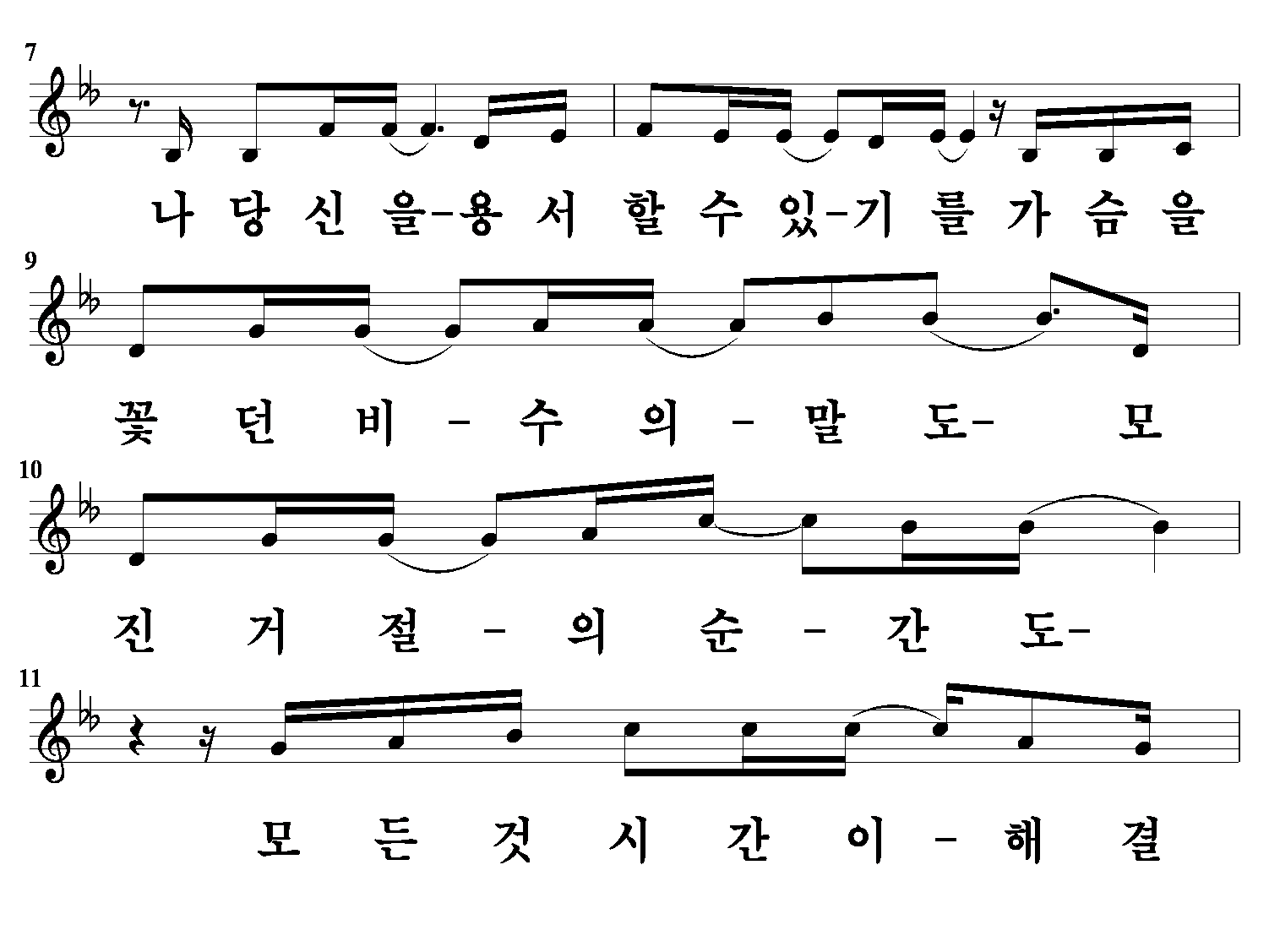 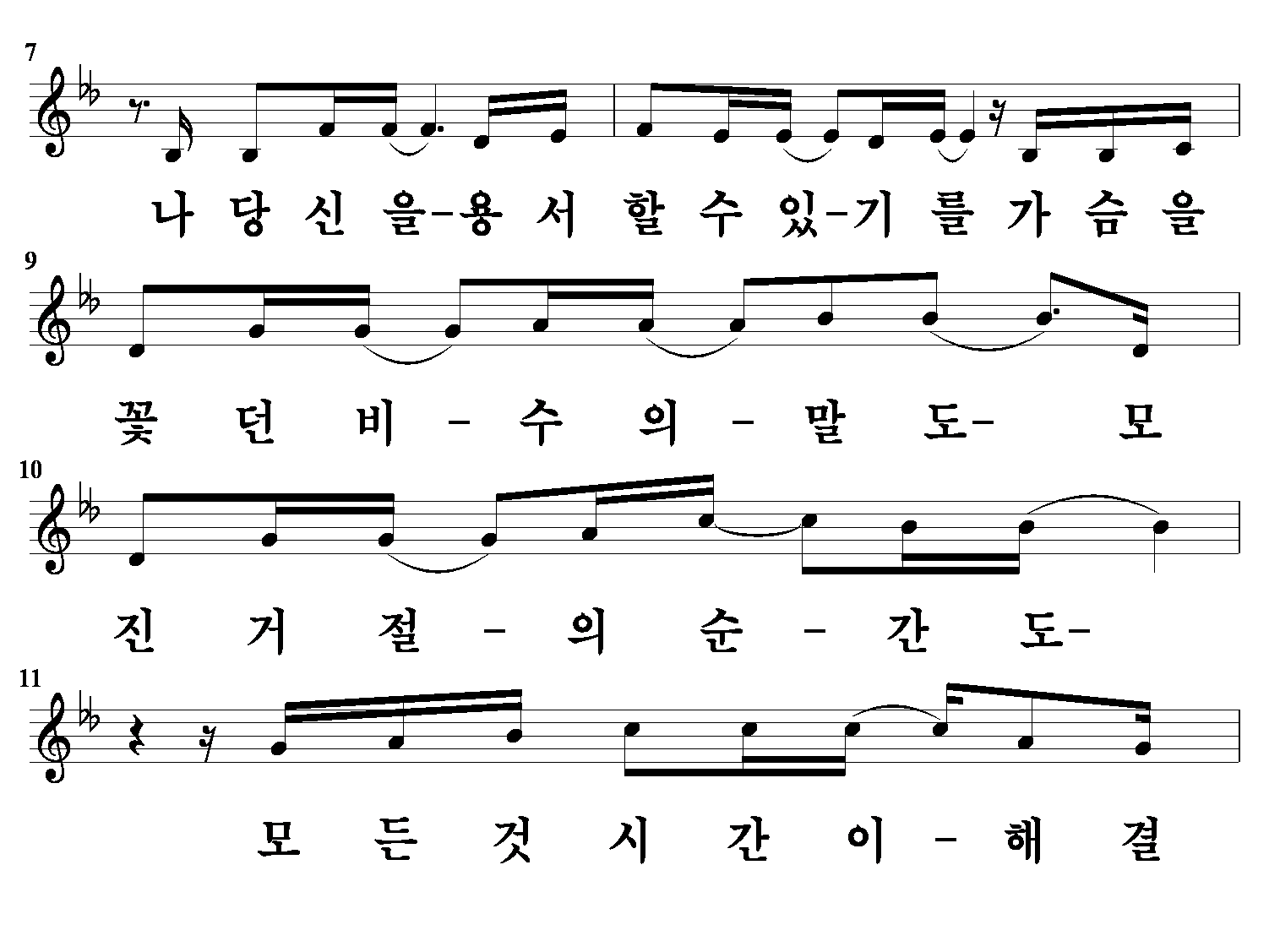 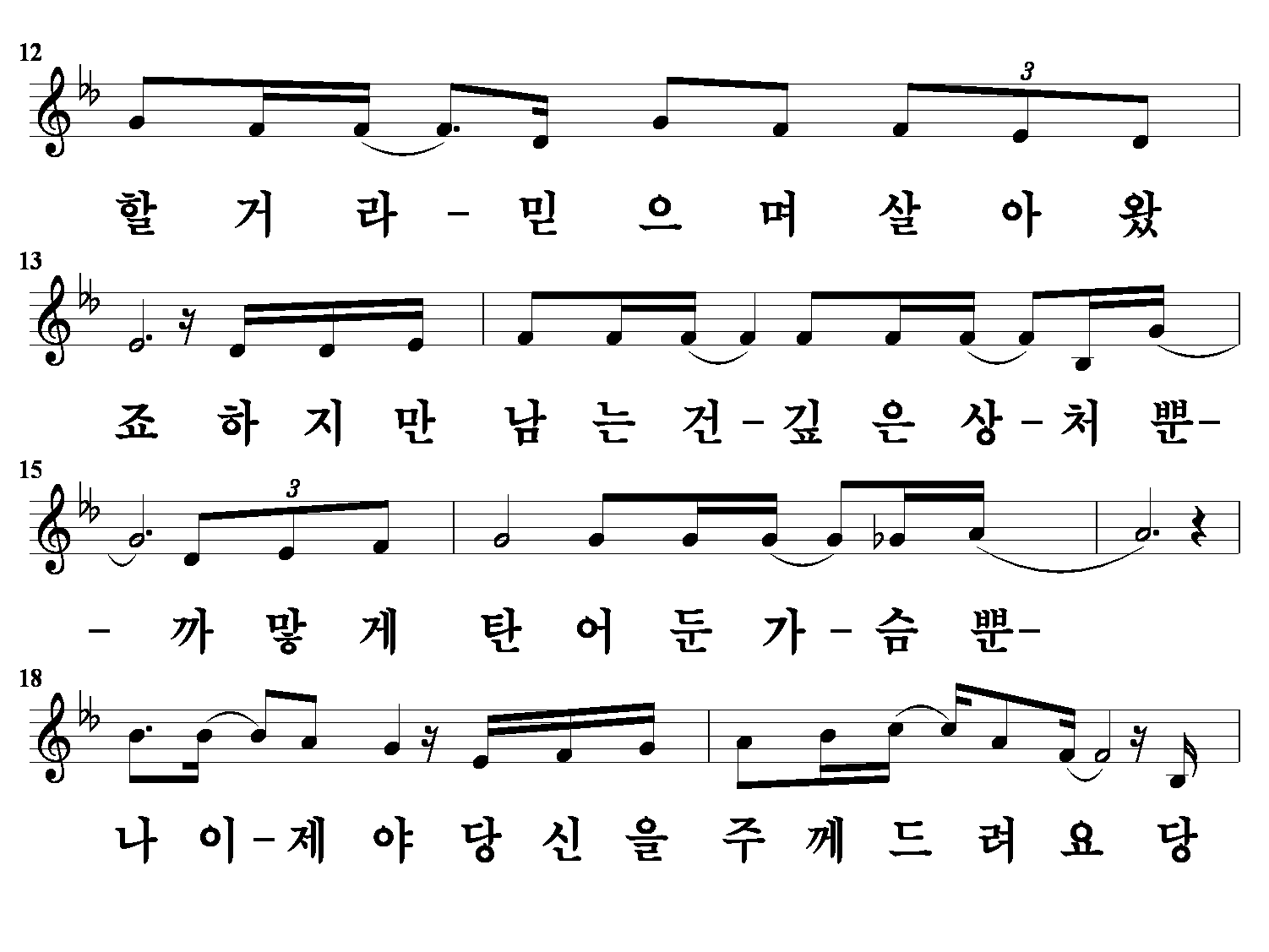 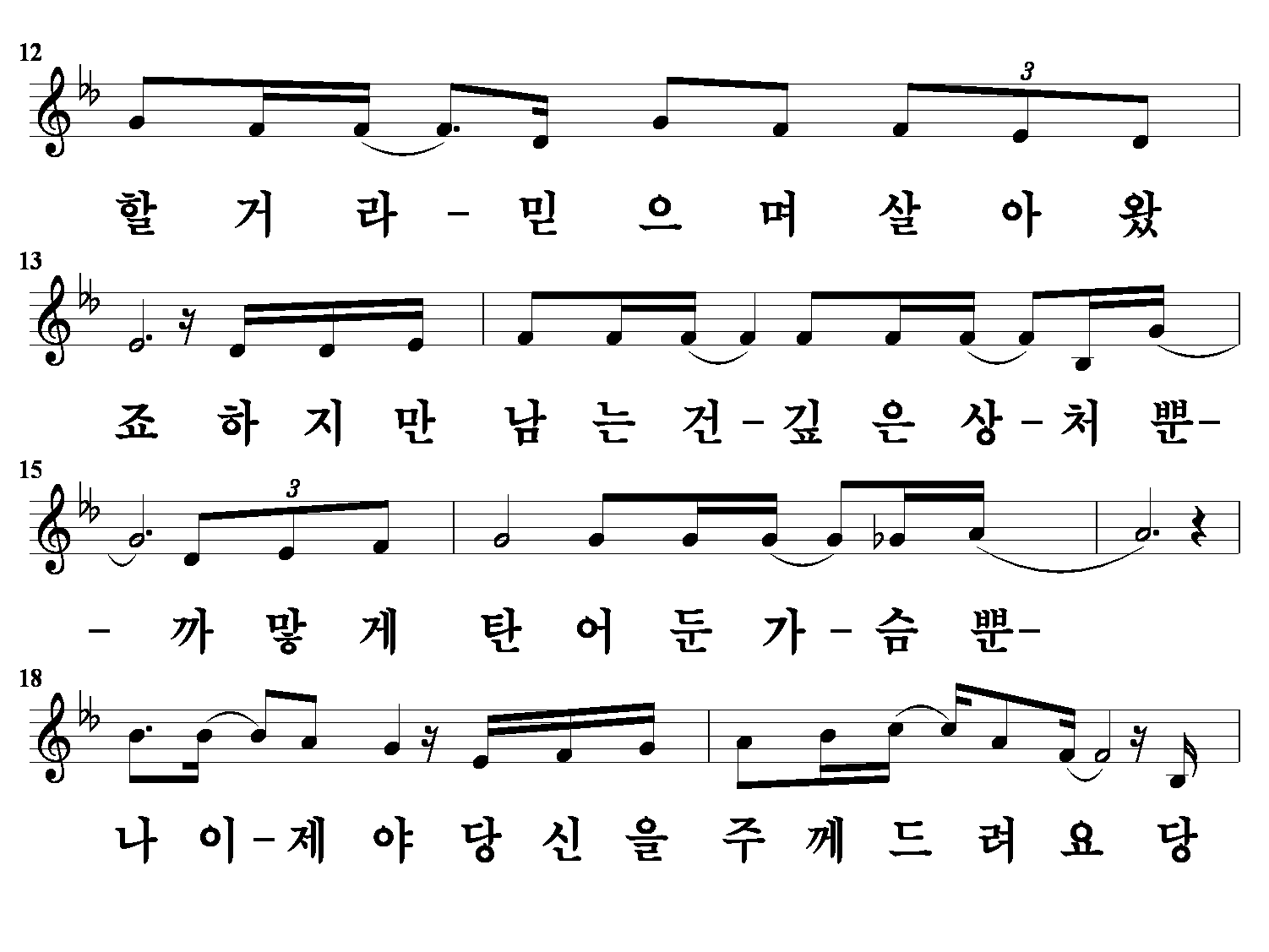 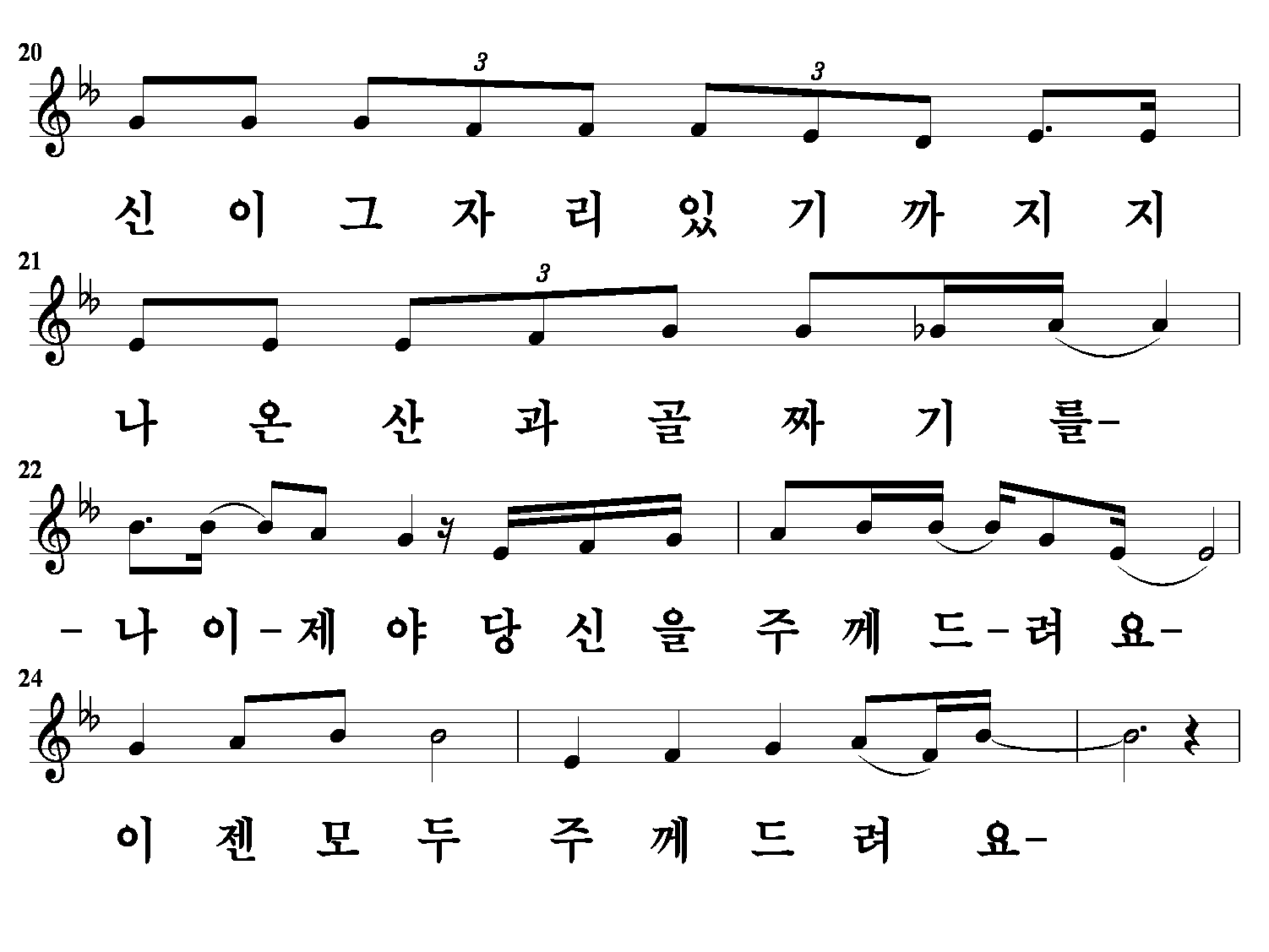 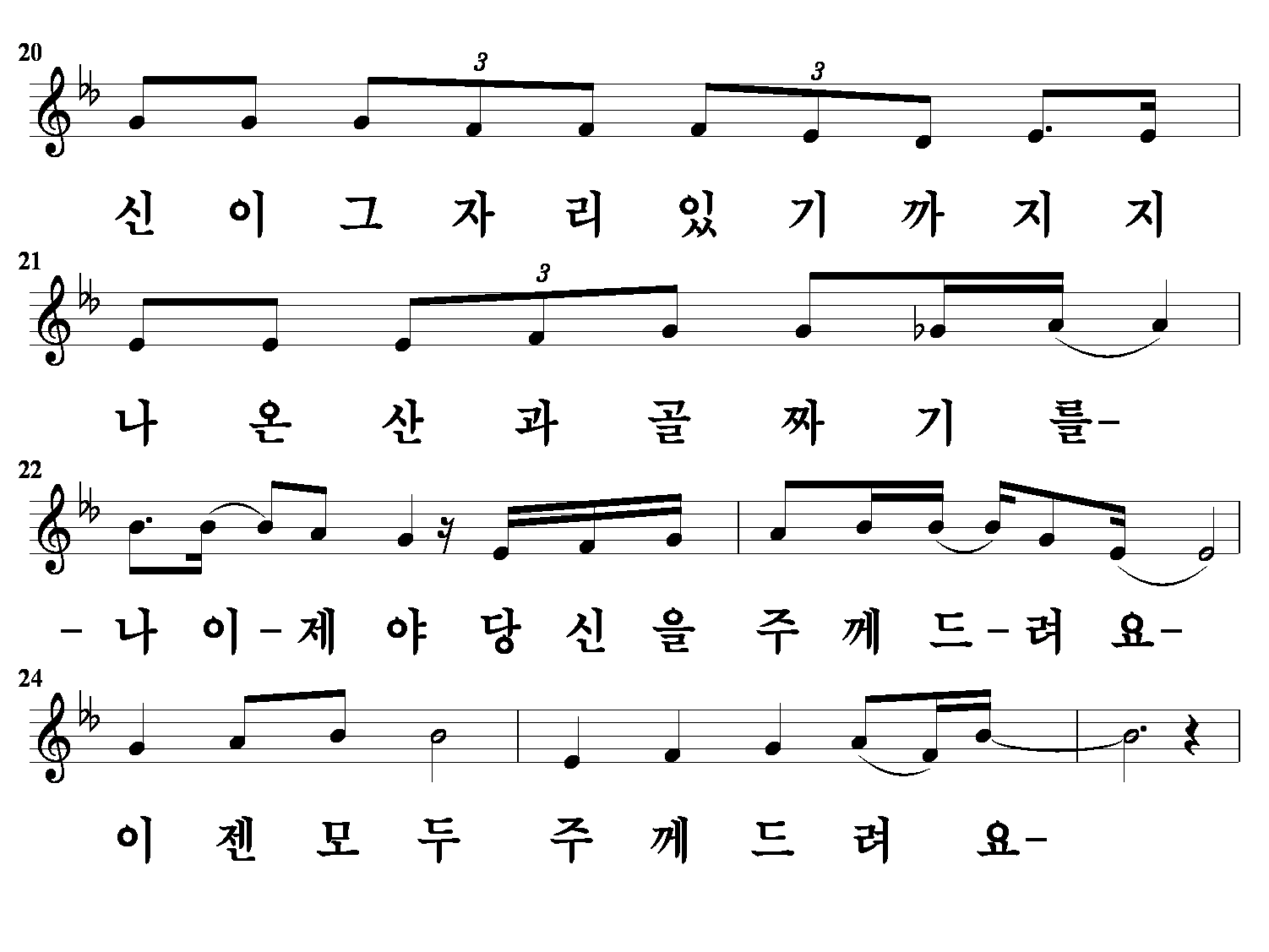 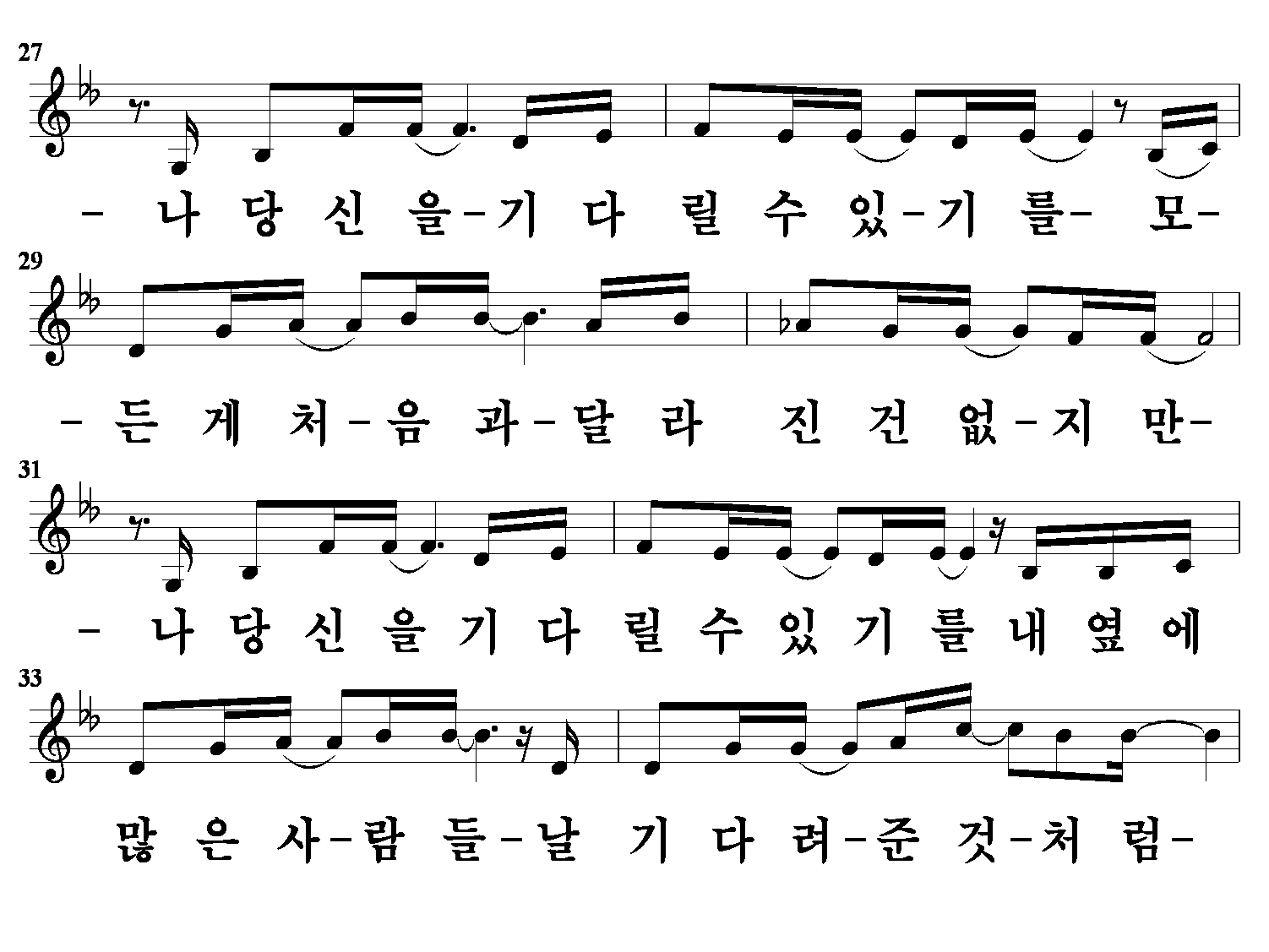 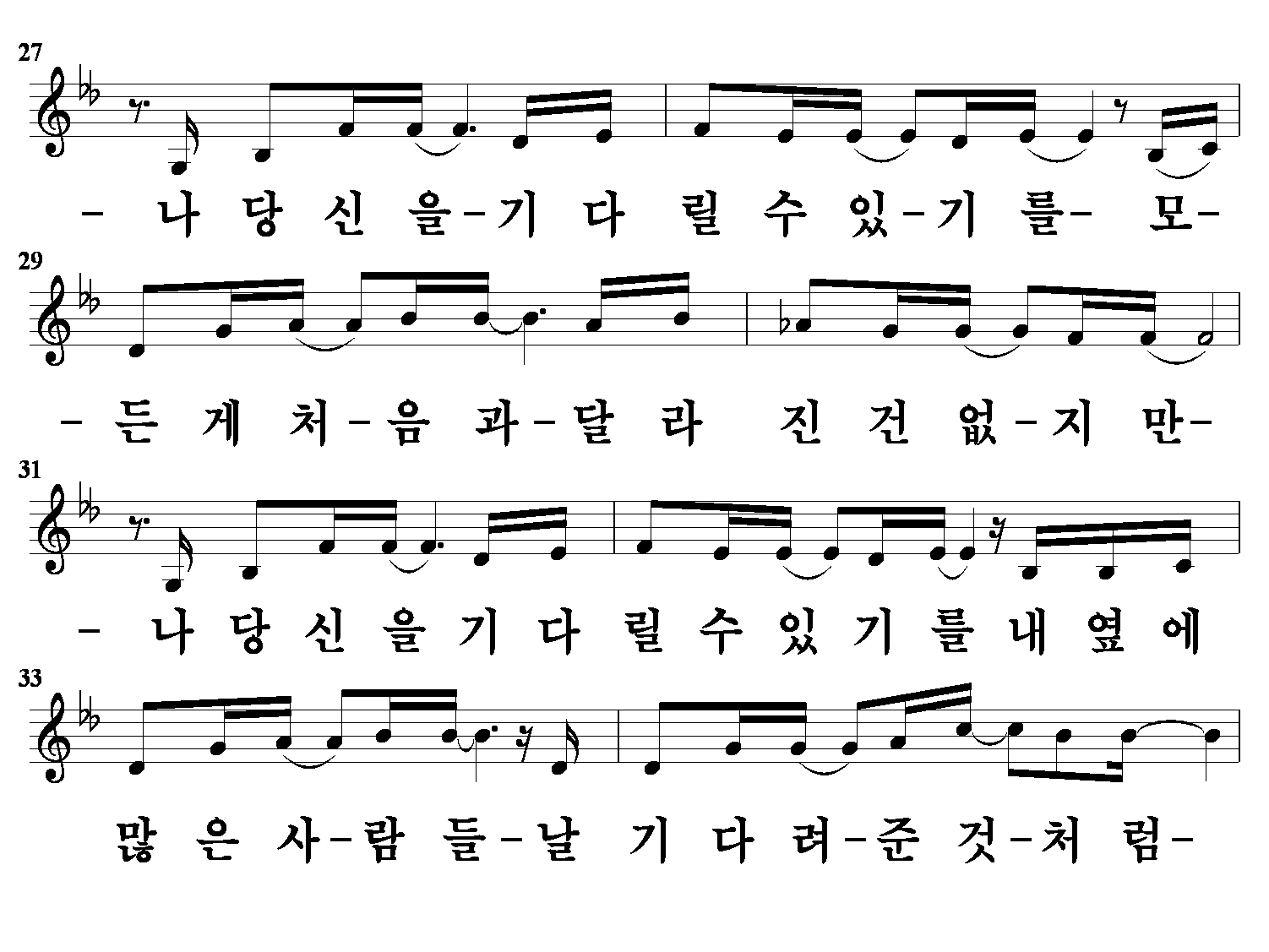 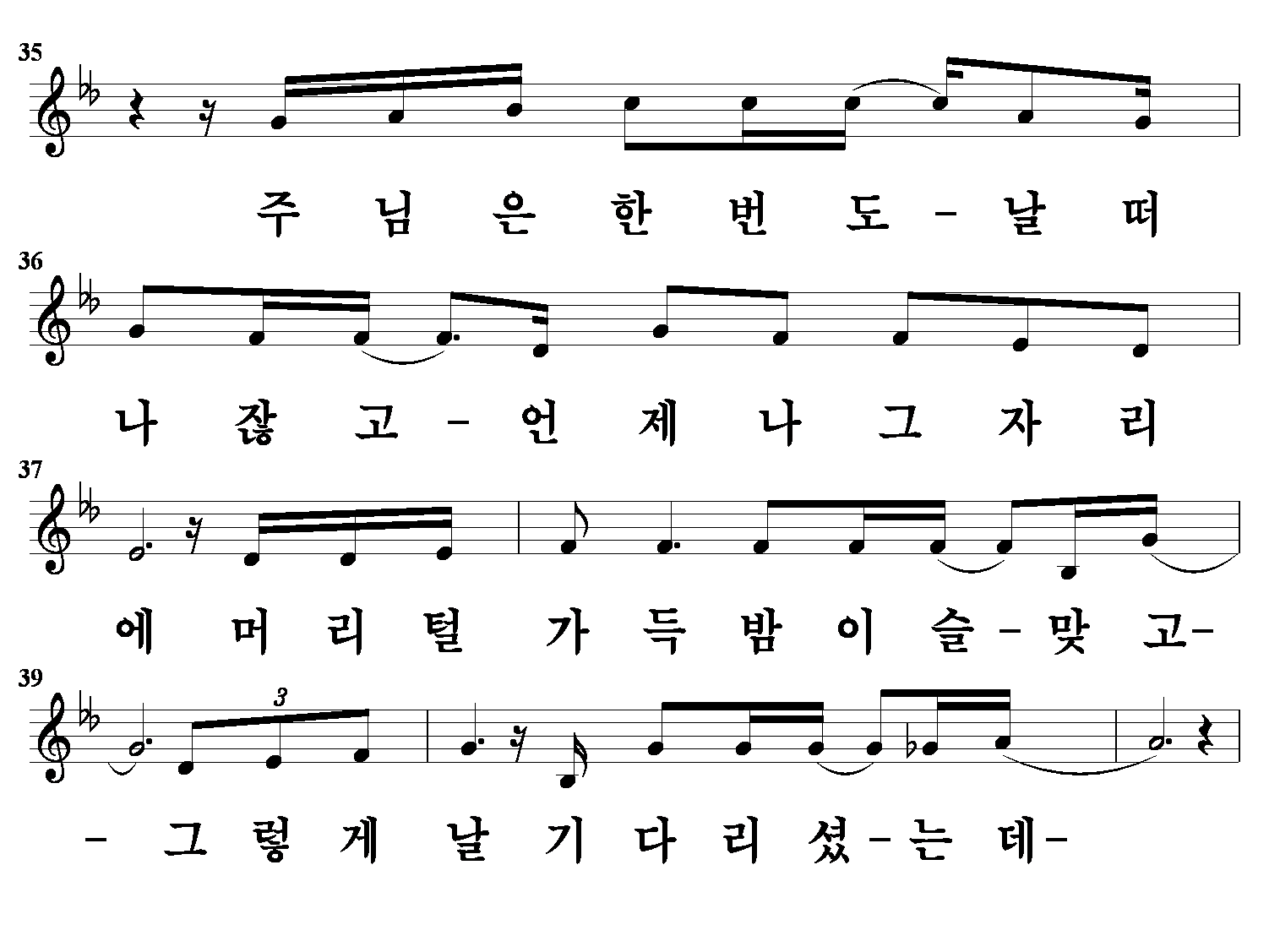 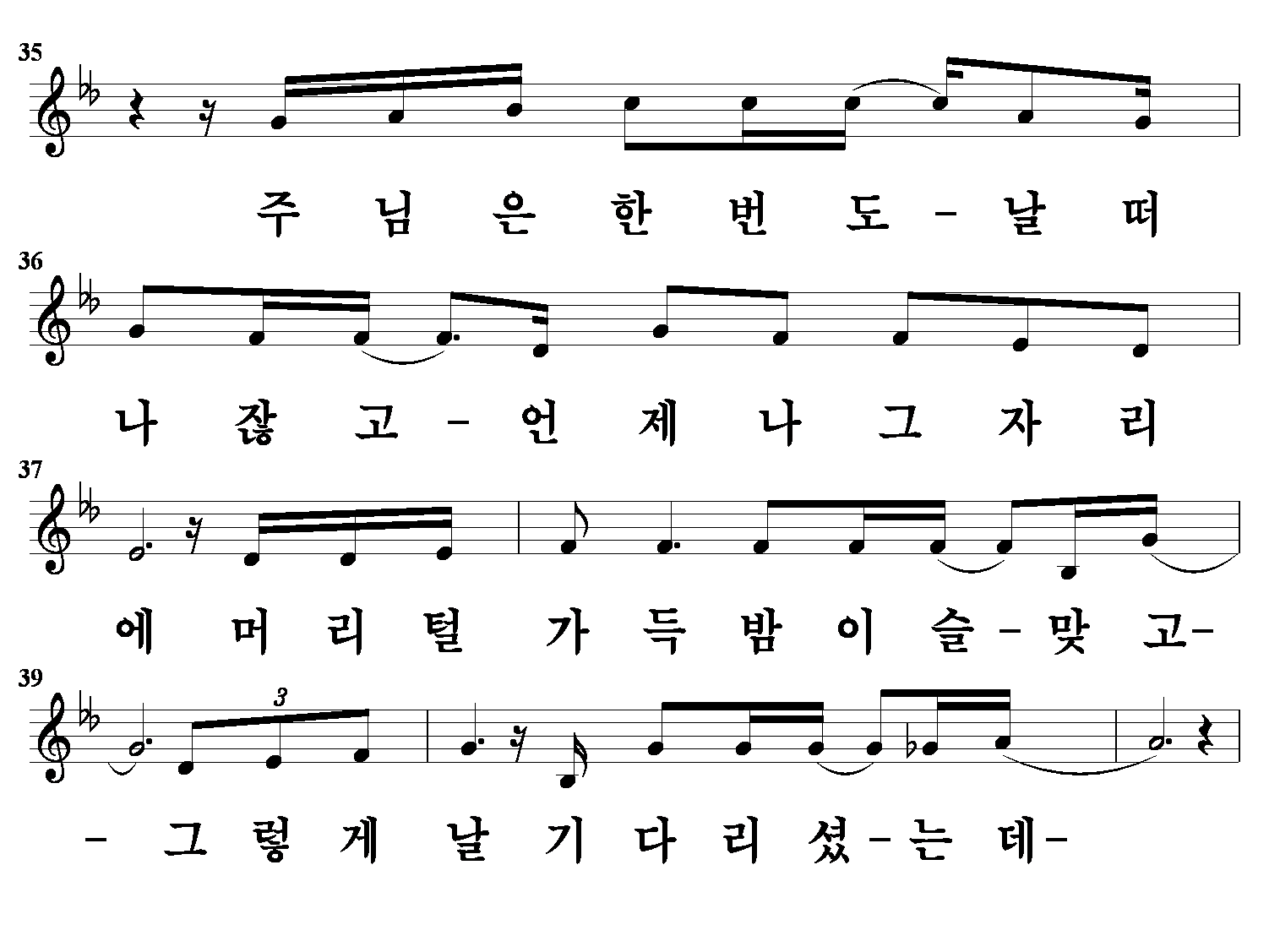 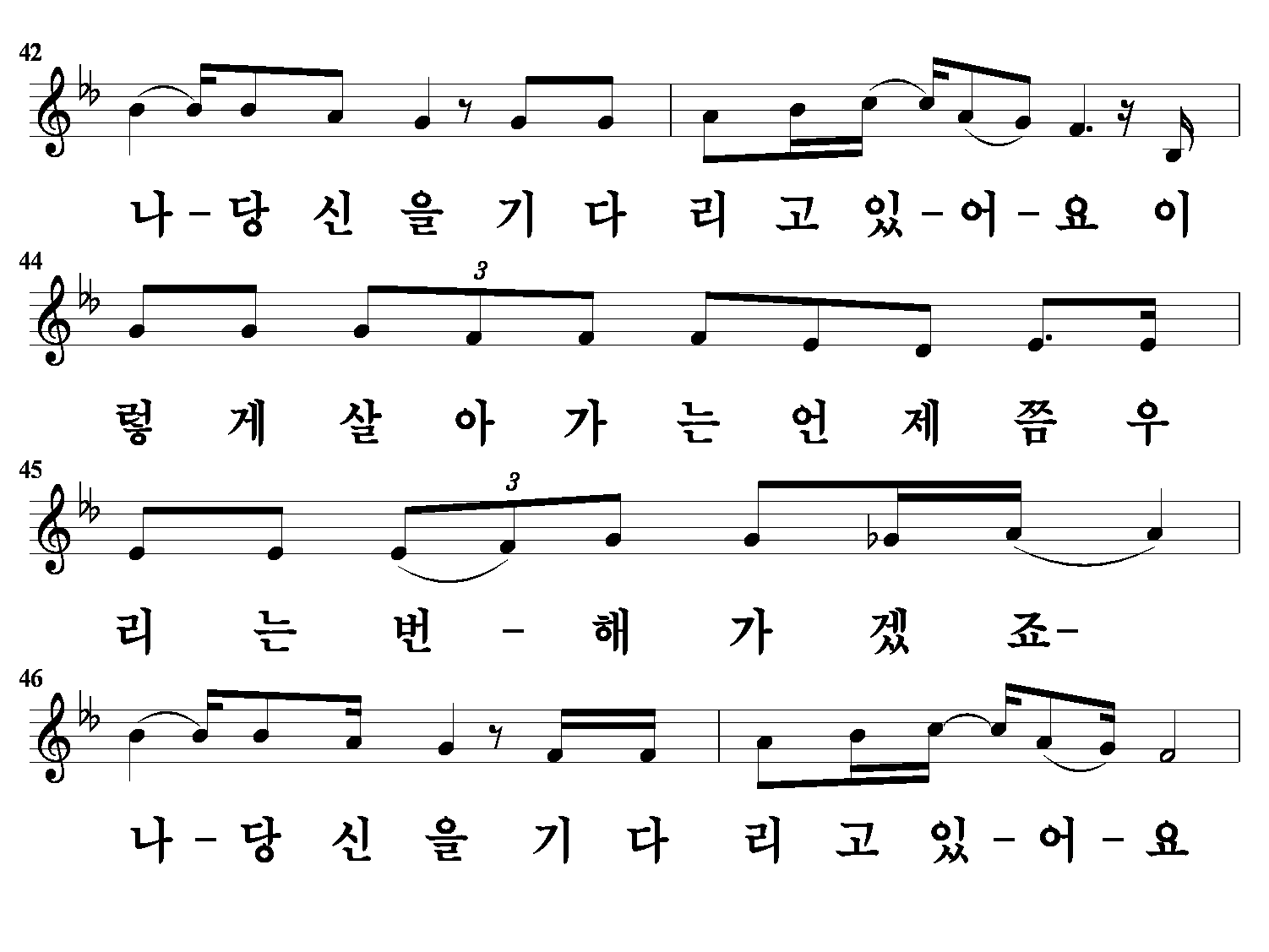 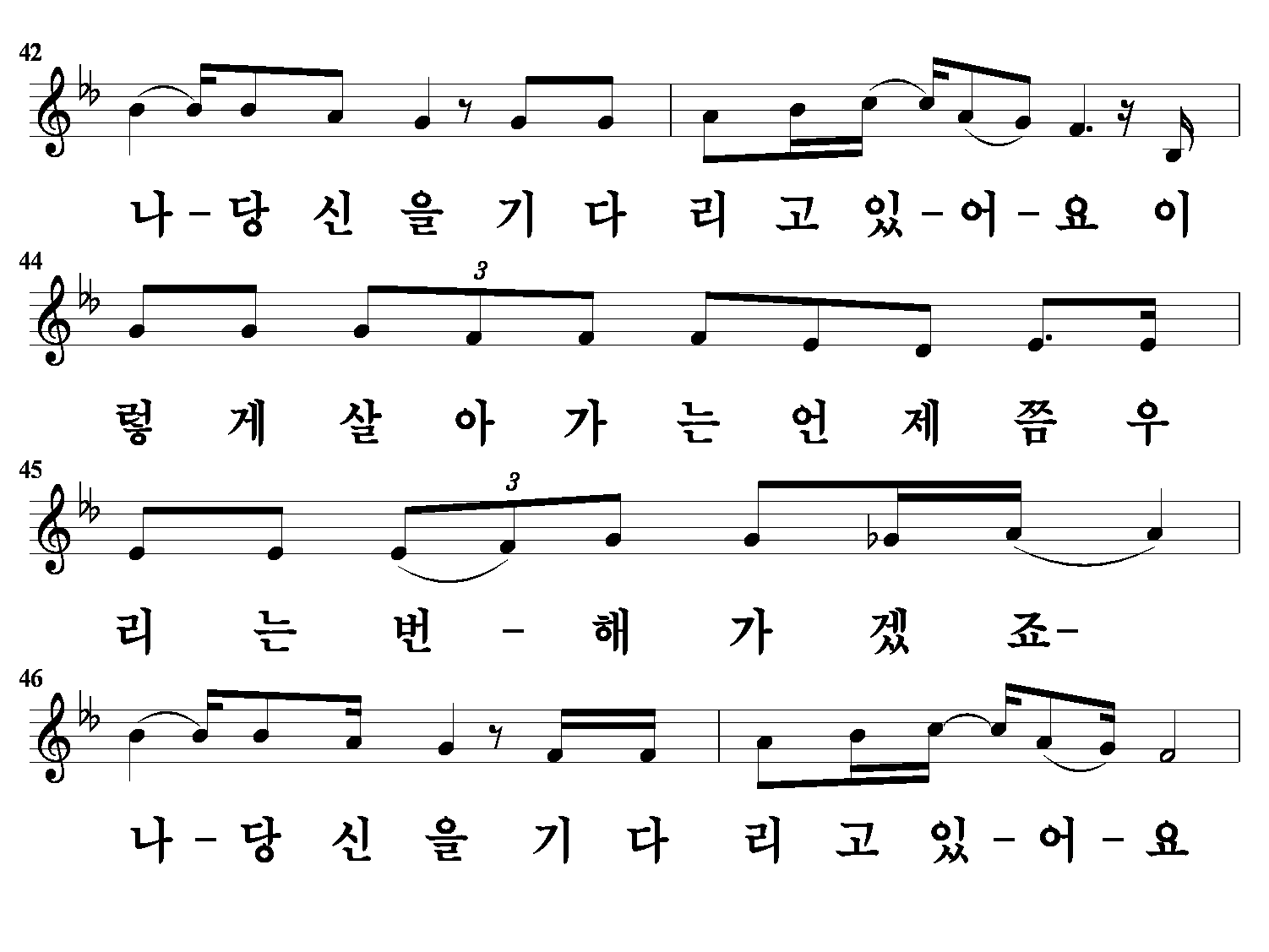 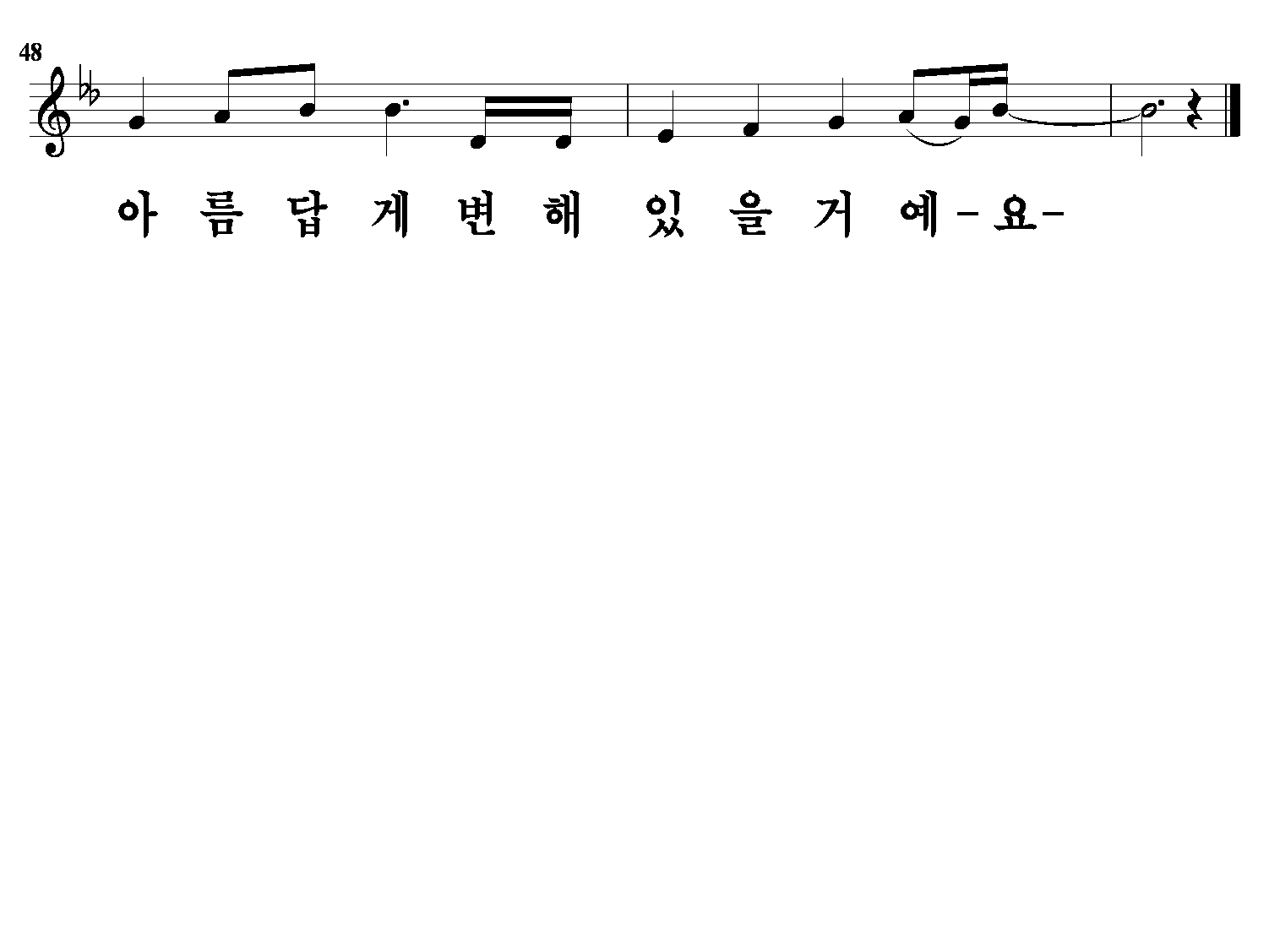